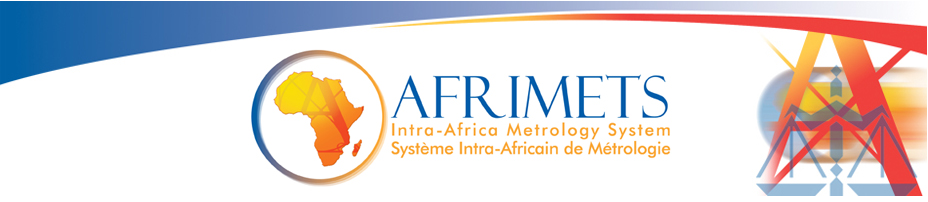 SADCMET
Presented by:
Mr Donald Masuku

SADCMET RC
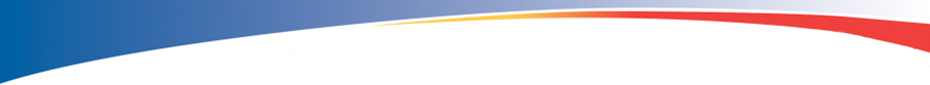 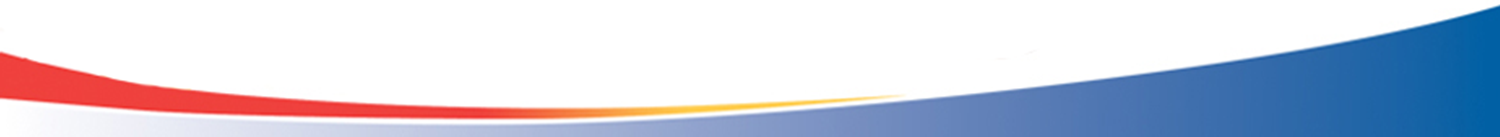 Background and Members
SADCMET is one of the SADC TBT structures which comprises  NMIs  of the 15 SADC member states
South Africa is a full member of the BIPM
Six SADC- NMIs are Associates of the CGPM
Mauritius, Seychelles, Zambia and Zimbabwe joined in 2010-2011
Botswana and Namibia joined in 2012 and all have signed the CIPM MRA
Two more countries (DRC and Tanzania) are considering to join
.
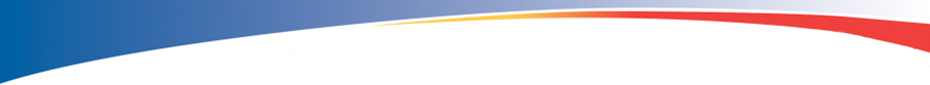 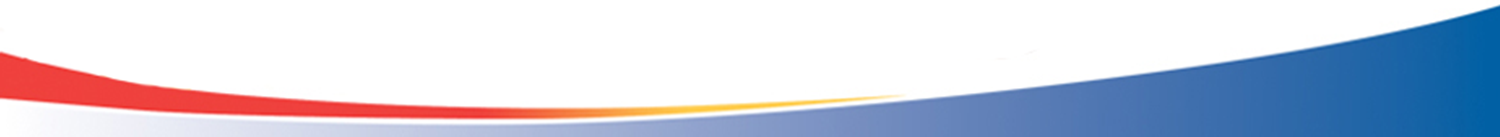 SADCMET Structure
.
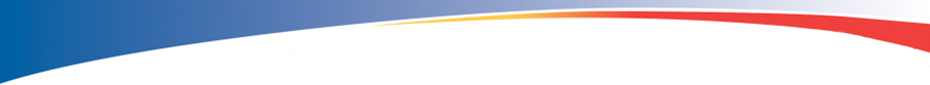 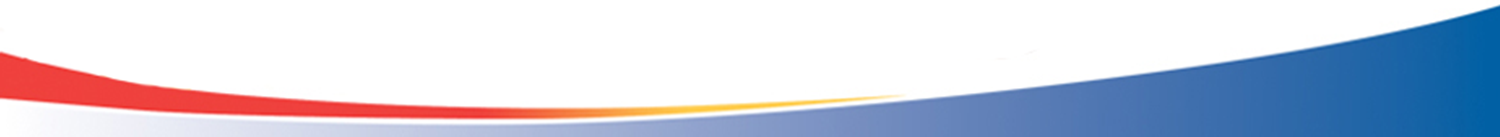 SRMO Activities undertaken during the reporting year
SADCMET held its annual General Assembly during the SADC SQAM meetings in Kinshansa, DRC in  March 2015
SADCMET participated in the Test and Measurement conference and SADC Regional Laboratories Association (SRLA) hosted by the NLA South Africa held in Johannesburg, South Africa
SADCMET participated at the APMP GA and the Developing Economies Committee held in Daejeon, Korea  in Nov 2014
SADCMET runs the SADC Water PT scheme for the chemistry and micro-biology analysis of water sponsored by PTB. More than 100 laboratories from most of the AFRIMETS countries participate in the Water PT scheme. An evaluation workshop follows each PT round and the 2014 Water PT Evaluation workshop was held in Lusaka, Zambia for the 10 th Chemistry PT round and 6 th Microbiology PT round.
SADCMET has also participated in the NCSLI conference held in Dallas, USA from 20-24 July 2015 where the RC presented on the SADCMET instrument bank project
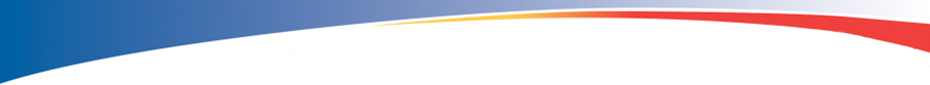 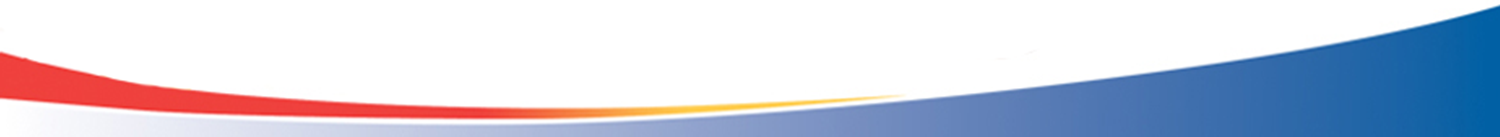 Capacity Building/Training
During the Water PT evaluation workshop held in Zambia, training was conducted in Control charts and more that 60 participants were trained and received certificates
SADCMET NMIs have taken advantage of the Global Metrology Academy which is aimed at capacity building and training of metrologists from developing countries hosted by the Korean Research Institute of Science and Standards (KRISS) and Zimbabwe, Botswana and Zambia have participated in training courses in Mass and related quantities, electricity and magnetism and  thermometry and humidity.
Lesotho purchased some legal metrology equipment and received training through PTB assistance
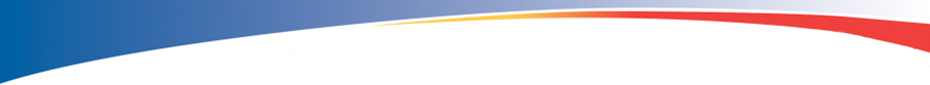 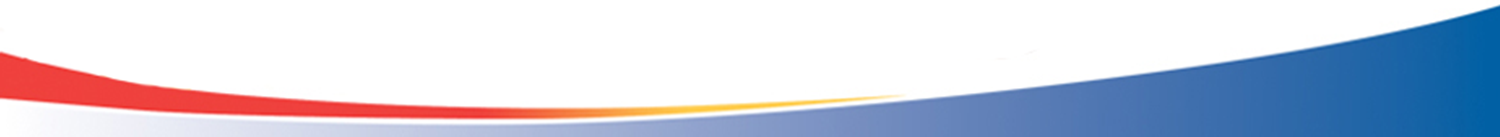 Intercomparisons
SADCMET NMIs especially the 6 Associates of the CGPM are participating in the AFRIMETS key and supplementary comparisons in the areas of mass metrology and temperature in preparation for the project of submission of CMCs in the KCDB

Other NMIs are also participating in AFRIMETS PT schemes and bilateral comparisons to support their continued accreditation.
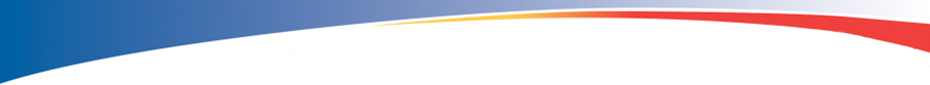 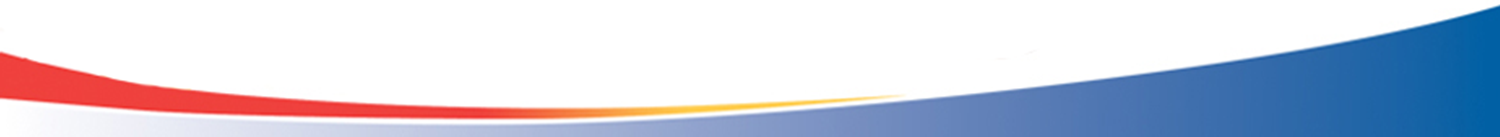 Creating Awareness
SADCMET distributed World Metrology Day 2015 posters to all its members for the promotion and creation of awareness on importance of metrology and good measurement practices.

Most NMIs were actively involved in the celebrations of the WMD through seminars, workshops, TV/Radio interviews, articles in newspapers etc








.
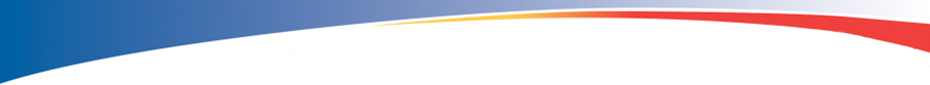 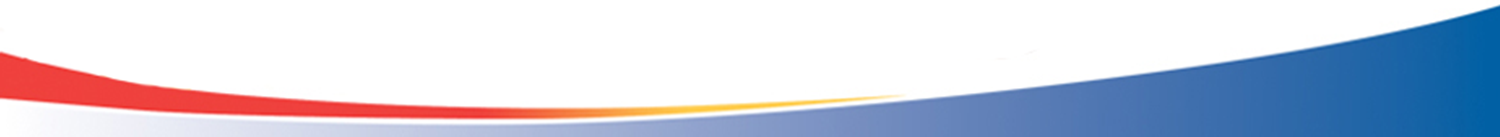 Institutional News (New laboratories, Accreditation, etc.)
A number of NMIs are in the process or have achieved accreditation during the period under review:
Botswana – Mass, Temperature and Dimensional accredited since 2010.  Pressure lab accredited in 2013
Namibia – The mass metrology laboratory is accreditated and the laboratory has been recommended to extend its accreditation scope to cover Volume metrology as well for accreditation following the most recent SADCAS surveillance assessment carried in December 2013. 
DRC – Mass (sponsored by PTB), temperature and volume 
Seychelles – successfully underwent its third surveillance assessment for mass and continued accreditation was recommended. 
Zambia – The Mass and Volume laboratories were accredited in June 2013.  Preparation underway for temperature and Dimensional
Mauritius – Mass Lab re-assessed in 2014 and successfully retained accreditation, temperature and Length accredited since 2010
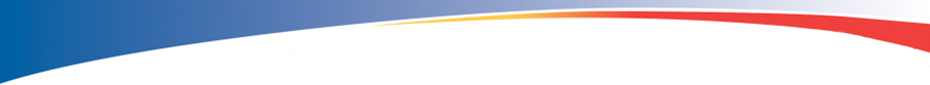 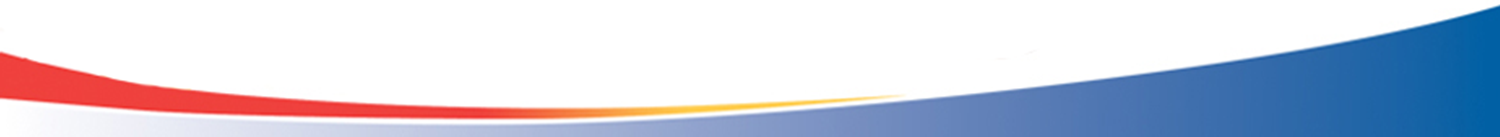 Institutional News (New laboratories, Accreditation, etc.)
Zimbabwe – Surveillance assessments for Mass, Temperature, Volume and Dimensional Metrology Laboratories were conducted by SANAS/SADCAS in 2013 and all the Laboratories and successfully retained accreditation
New Metrology Infrastructure
Malawi - With financial assistance from the EU/UNDP and technical assistance from 	UNIDO,  Malawi is undertaking a four year project (2012-2016) to improve the metrology infrastructure in Malawi. Support includes equipment, technical training and quality management systems implementation
 Mozambique – Mass and Temperature re-assessed in 2013 and continued accreditation recommended.  New premises were officially opened in September 2013
South Africa – Almost all metrology labs are accredited and NMISA has also embarked on a recapitalization programme and is conducting a feasibility study for the development of the new national metrology institute
Swaziland - currently in the process of establishing laboratory infrastructure to conduct testing and calibration activities.
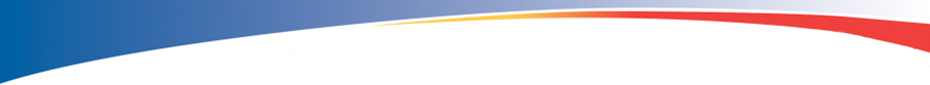 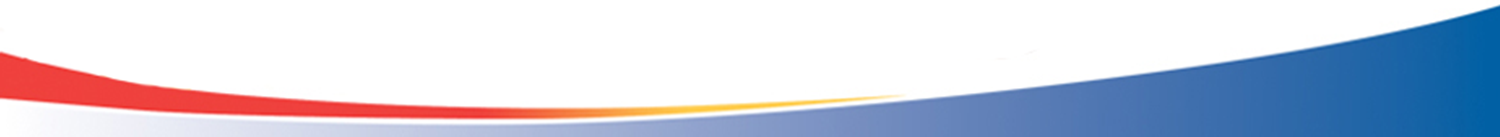 SADCMET CMC Preparation Project
SADCMET held CMC workshop for the 6 associate of the CGPM in the areas of temperature and mass. The workshop was attended by 12 participants in Pretoria South Africa in May 2015. The project is supported through funding from PTB.

Training was provided in the preparation and submission of CMCs and several recommendations were made particularly in terms of quality system and measurement comparisons to support the CMCs. and 

The next phase of the project is on-site visit to 6 NMIs to be conducted primarily appreciate technical capabilities and to establish any gaps that needed to be addressed. In addition the 6 NMIs will submit their QS to the AFRIMETS TC-QS for review.















.
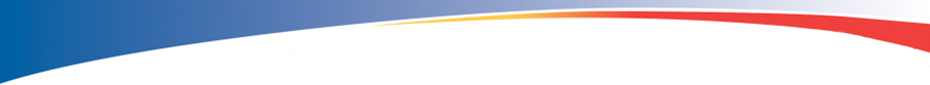 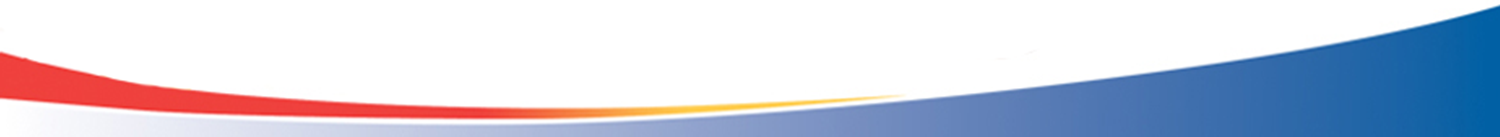 Plans for the next reporting period
SADCMET is in the process of creating an Instrument Bank which entails identification and use of instruments that are no longer used by larger NMIs but still  in good condition to be used by less developing NMIs which have need for such instruments.
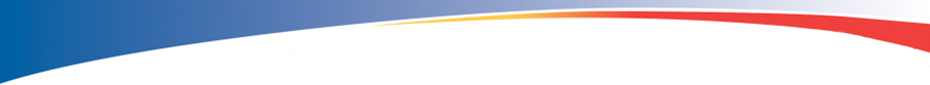